Опорные схемы
Слитное и раздельное правописание не 
с разными частями речи
____________________________________________
Русский язык
Не с глаголами и деепричастиями
Не с существительными
Не с прилагательными
Запомнить !
Не с краткими прилагательными 
       пишется так же, как и с полными

Пишется раздельно:
                     не рад
                     не должен
                     не готов
                     не обязан
                     не горазд
                     не намерен
Не с наречиями на -о, -е
Запомнить !
Пишутся слитно отрицательные наречия:
                    негде                       некуда
                    некогда                  неоткуда
                    незачем 

Пишутся раздельно наречия, употребляющиеся в безличных предложениях:
                     не надо                 не время
                     не жаль                не пора

3.       Пишутся раздельно усилительные наречия:
                     не здесь                 не так
                     не совсем
Запомнить !Наличие слов, указывающих на слитное/раздельное написание не с прилагательными и наречиями.
Раздельно = «недостаток»
Вовсе не, отнюдь не, далеко не, ничуть не, нисколько не, ещё не, пока не и др.
Слитно = «сверх»
Очень, слишком, весьма, крайне, совершенно, абсолютно, почти, совсем и другие
Самым неоднозначным из пояснительных слов является слово СОВСЕМ. Если СОВСЕМ=ОЧЕНЬ, то НЕ пишется слитно. Если СОВСЕМ = ВОВСЕ, ОТНЮДЬ, то НЕ пишется раздельно.
Не с причастиями
Запомнить !Не пишется раздельно:
С количественными и порядковыми числительными:
                    не  два                       не  первый

2.        С местоимениями:
                    не  я                           не  себя
                    не  всякий                не  в  нашем  доме

Со сравнительной степенью прилагательных и наречий:
                    в не худших  условиях
                    учится  не хуже  других

При служебных словах – предлогах, союзах, частицах: 
                   и не  такие трудности                    не  то – не  то                 
                   был  не  из робких                               едва  ли  не

5.        При словах, пишущихся через дефис:
                     не по-русски                 не по-моему
Различай:
Противопоставление с союзом но в прилагательных и наречиях обычно пишется слитно:

                    недорогой, но красивый костюм
                    негромко, но выразительно рассказал

В существительных и глаголах  бывает приставка -недо:

                    недоедать                           недовыполнить

3. Смысловое различение не с краткими прилагательными (при утверждении – слитно;  при отрицании – раздельно):
он неумён (глуп)  
 он не  умён (не отличается большим умом)
 задача  нетрудная (лёгкая)
 задача  не  трудная (отрицается трудность)
недо-                             не до-
в войну дети недоедали;
няня недосмотрела за ребенком;
мне недовесили сахар;

          «МАЛО»
брат не доедает кашу;
 мы не досмотрели фильм;
 рабочие не довесили груз и ушли на обед;

      «НЕ ДО КОНЦА»
Не в неопределенных и отрицательных местоимениях
Раздельно
• с числительными (не восемь книг);
• с местоимениями (не этот), но философский термин не-я пишется через дефис;
• со словами категории состояния (не надо, не нужно);
• со сравнительной степенью (не старше, не глубже);
• со словами дефисного написания (не ярко-красный, не по-старому);
• в вопросительных предложениях (Не правда ли?).
Слитное и раздельное написание ни.
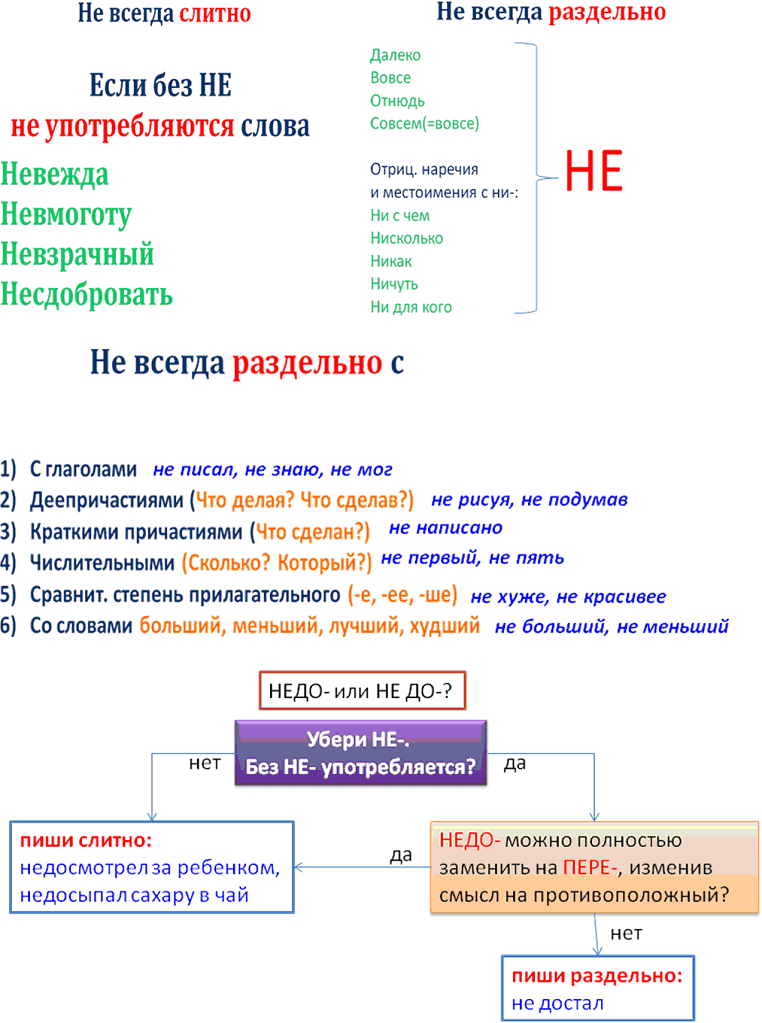 Различие НЕ и НИ
В простом предложении
Не  как отрицание 
1. При глаголе, причастии и деепричастии:
не хочу молока, не читающая книги нация
Не как утверждение	
2. В составном глагольном сказуемом при повторении НЕ… НЕ = утверждение:
не смогу не зайти

3. В вопросительных, восклицательных предложениях с обобщающим значением:
Кого я только не встретил!

В сложном предложении при словах где, куда, как, когда, что, кто, сколько НЕ/НИ:

4.  В придаточном предложении для отрицания:
Дежурный отмечал всех, кто НЕ приходил
Различие НЕ и НИ
В простом предложении
Ни  как усиление  отрицания 
1. При остальных частях речи:
не хочу ни молока, ни чая

2. В предложениях, где нет сказуемого:
Ни с места!
3.  В фразеологизмах:
ни два ни полтора
ни жив ни  мертв
ни конца ни края
ни рыба ни мясо
ни с того ни с сего
ни свет ни заря
ни то ни сё

В сложном предложении при словах где, куда, как, когда, что, кто, сколько НЕ/НИ:

4. В придаточном предложении для утверждения (убери НИ – смысл не изменится!):
Дежурный отмечал всех, кто бы к нему НИ приходил
Различай!

не один (=много)                                                       ни один (=никто)

не раз (много раз)                                                     ни разу (=никогда)

немало (=много)                                                       нимало (=нисколько)

не кто иной, как…                                                     во что бы то ни стало

не что иное, как…                                                     где бы то ни было

тем не менее                                                             откуда ни возьмись

не только… но и                                                        как бы то ни было

                                                                                     что ни на есть

                                                                                     ни в коем случае